Peningkatan Pelaksanaan Strategi Mengajar dan Pengembangan Karakteristik Tenaga Pendidik
“ Bercermin pada keteladanan Rasulullah SAW di Bidang Pendidikan “
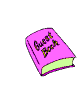 Mariani, M. Pd
Defenisi Pendidikan
Pendidikan adalah proses manusia untuk
menjadi sempurna, yang diridhoi oleh Allah SWT
Sifat-Sifat Rasulullah sebagai Pendidik  Agung
Kasih Sayang
Sabar
Cerdas
Tawadhu’
Bijaksana
Pemberi Maaf
Kepribadian yang kuat
Yakin terhadap Tugas Pendidikan
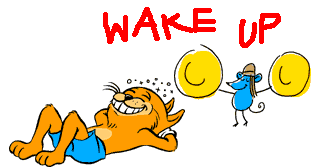 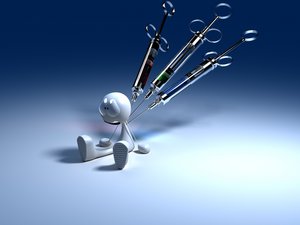 Hindarilah :
FISIKA
BHS.INGGRIS
MATEMATIKA
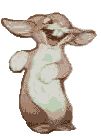 ?
INIKAH RASANYA BELAJAR
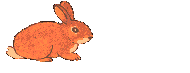 Kaidah Pendidikan pijakan Rasulullah SAW
Pembinaan Mental
Aplikasi
Memberi Tugas Sesuai Kemampuan
Menyeru sesuai dengan tingkat pemahaman
Memperhatikan perbedaan individu
Tidak memperbanyak nasehat
Memberi nasehat pada waktu yang tepat
Kaidah Pendidikan Pijakan Rasulullah SAW
Motivasi memperbanyak kebaikan
Melupakan kesalahan Silam
Memberi Penghargaan dan hukuman
Hukuman hanya diberikan terhadap kesalahan yang disengaja
Tidak ada sanksi setelah taubat nasuha
Kaidah Pendidikan Pijakan Rasulullah SAW
Memaafkan kesalahan diantara banyak kebaikan
Memilih tugas yang paling ringan
Menilai diri sendiri
Terus memberi 
Tidak tergesa-gesa memetik hasil
Proses pendidikan versi  rasulullah saw
Pengkajian secara mendalam
Menumbuhkan keyakinan Pelajar Terhadap Apa yang dipelajari
Belajar secara aplikatif
Teknik pendidikan versi rasulullah saw
Mengkritisi Diri Sendiri
Pengalihan
Pengulangan
Bicara dengan perlahan
Menggunakan skema
Menggunakan Alat Bantu Gerakan
Petunjuk Praktis
Teknik pendidikan versi rasulullah saw
Dialog
Kisah
Keteladanan
Persahabatan
Memperbaiki Kesalahan tanpa menyebut orangnya
Berbicara dengan bijak
Memberi Nasehat Secara Langsung
Contoh peta konsep
Sifat Rasulullah sebagai pendidik agung ada:
*    Kasih Sayang
Sabar
Cerdas
Tawadhu’
Bijaksana
Pemberi Maaf
Kepribadian yang kuat
Yakin terhadap Tugas Pendidikan
Kasih sayang
sabar
cerdas
Tawadhu’
Sifat Rasulullah
bijaksana
Pemberi maaf
Kepribadian kuat
Yakin terhadap penddikan
Khatimah
Menauladani Rasulullah SAW adalah sebuah keharusan bagi seorang muslim, dalam semua hal.
Kaidah, proses maupun teknik yang dilakukan Rasulullah SAW  adalah sebuah keunggulan dalam sepanjang sejarah proses pendidikan manusia. Untuk mencapai tujuan pendidikan ini  kita pun harus meyakini firman Allah SWT: 
Q.S Ali-Imran 110: Kamu adalah ummat yang terbaik yang dilahirkan untuk manusia, menyruh kepada yang ma’ruf, dan mencegah dari yang mungkar , dan beriman kepada Allah